Был страшный год,
 когда все страны
Боялись больше, чем огня,
Батыя - внука Чингисхана,
Свое соседство с ним кляня…
Был страшный век, когда монголы
На Русь лавиною пошли,
В осенний день, по степи голой,
Топча сухие ковыли.
Так шла чудовищным потоком
На Русь монгольская орда
В одном стремлении жестоком
Сжигать и грабить города

Н. Кончаловская
28.04.2017
1
История России
Тема нашего урока:
«Батыево нашествие
 на Русь»
Цель  урока:
Сформировать  представление о нашествии Батыя и его значении для последующего хода Отечественной истории
28.04.2017
3
Проблемный вопрос
Почему Батыю удалось завоевать большую часть русских земель?
28.04.2017
4
Повторение
Что представляли собой монголы?
Где они  проживали?
 Перечислите основные занятия кочевников?
 С каким историческим персонажем связаны первые монгольские завоевания?
 Где и когда состоялась первая встреча русских и монголов?
Какие уроки должны были извлечь русские князья после битвы на Калке?
28.04.2017
5
Основу монгольского войска составляла конница, 
а русского пехота
28.04.2017
6
Черниговский
шлем
Остроконечный
шлем
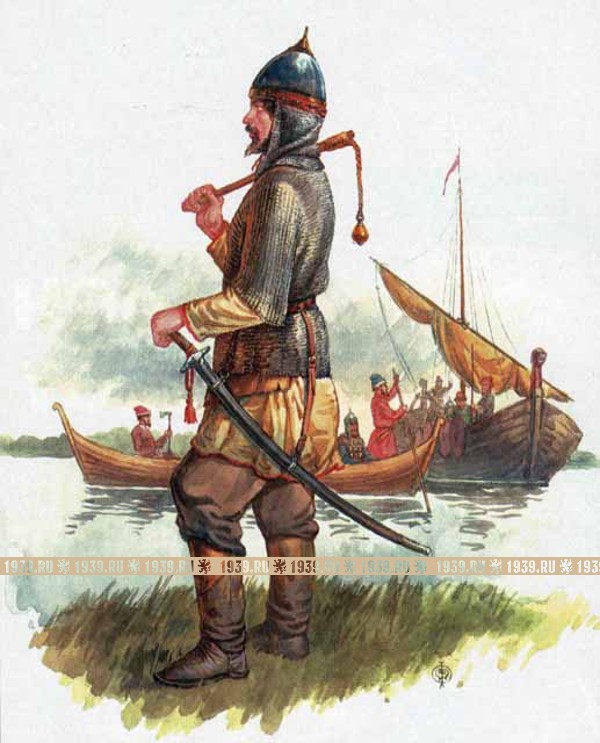 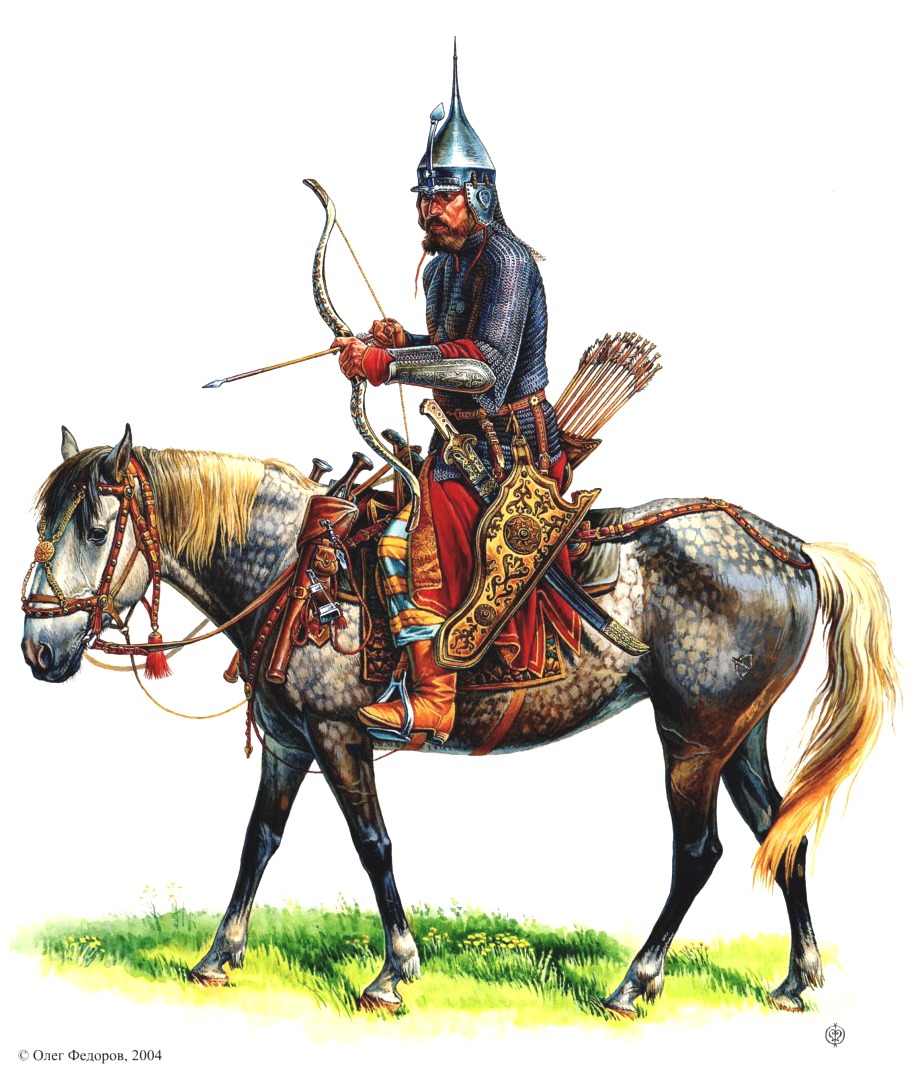 Короткий
лук
Кистень
Железный
панцирь
Сабля
Кольчуга
Колчан
со
стрелами
Боевые
ножи
Рубаха
Изогнутый
меч
Поножи
Коренастый
конь
Кожаные
сапоги
Гуталы
стало величайшим испытанием  для нашего народа
1237-1241гг
28.04.2017
8
28.04.2017
9
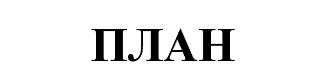 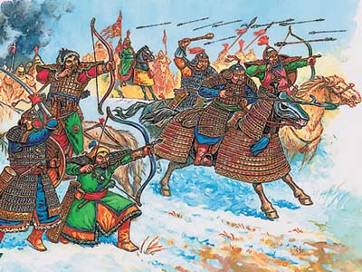 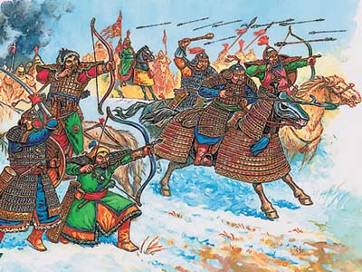 1. Вторжение в Рязанскую землю.
2. Разгром Владимирского княжества.
3. Поход на Новгород.
4. Нашествие на Юго-Восточную Русь и Центральную Европу.
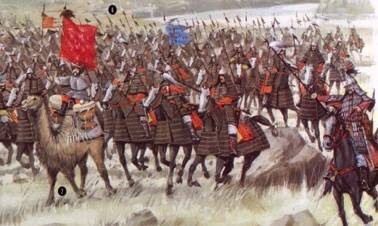 28.04.2017
10
Вторжение в Рязанскую землю.
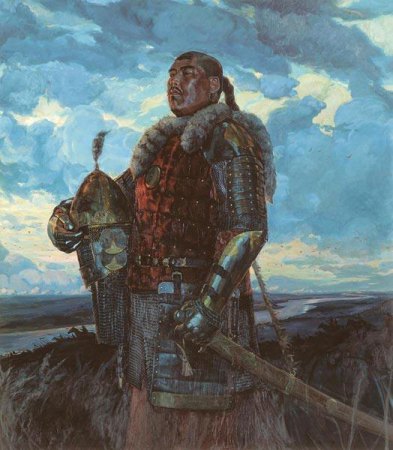 В 1235 г. совет монгольских 
ханов решили начать
 поход на Запад.
В 1236 г. Батый разорил 
Волжскую Булгарию
В 1237 г. нанесён удар 
по Рязанскому княжеству
28.04.2017
11
Вторжение в Рязанскую землю.
Рязанский князь с богатыми подарками отправил к Батыю своё посольство во главе с сыном Фёдором
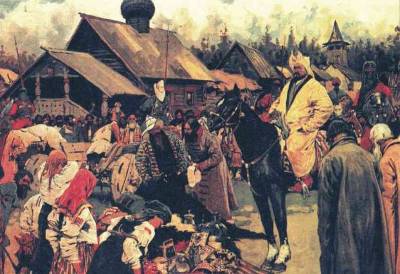 Подойдя к рязанской земле, Батый потребовал от князей выплаты дани -  10-ю часть “от всего, что имеется в земле вашей”
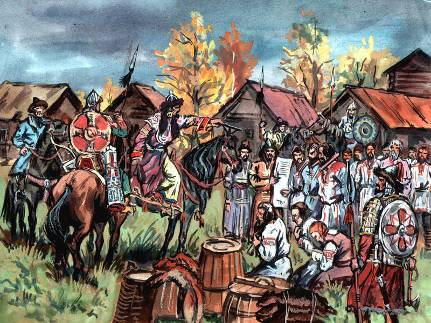 28.04.2017
12
Вторжение в Рязанскую землю.
Рязань сопротивлялась 
6 дней.
21 декабря 1237г.- монголы взяли город
Город был стёрт с лица земли. По преданию, уцелевшие жители Рязанской земли собрали дружину, которую возглавил Евпатий Коловрат.
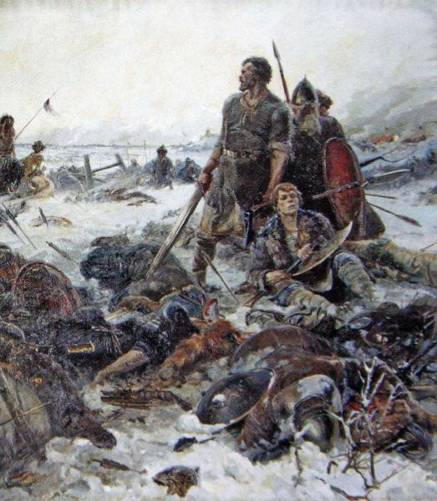 28.04.2017
А
13
Ответим на вопросы:
По какому княжеству монголы нанесли первый удар?
Что потребовал Батый от жителей Рязанской земли?
Что предпринял рязанский князь?
Какие последствия имели переговоры с монголами?
28.04.2017
14
Разгром Владимирского княжества
Расправившись с Рязанью, Батый отправил свои отряды на север, на Владимир. По пути была захвачена упорно сопротивляющаяся Коломна ( зима 1238г)
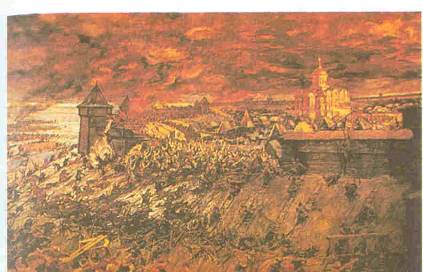 Затем монголы подошли к Москве. 
Горожане 5 дней мужественно сдерживали напор врага
Город был взят.
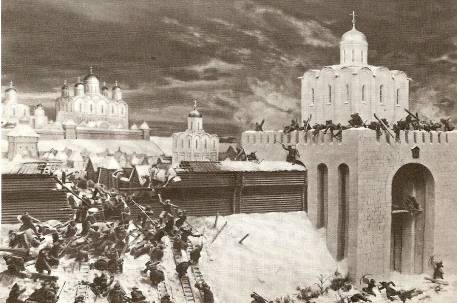 28.04.2017
15
28.04.2017
16
Разгром Владимирского княжества
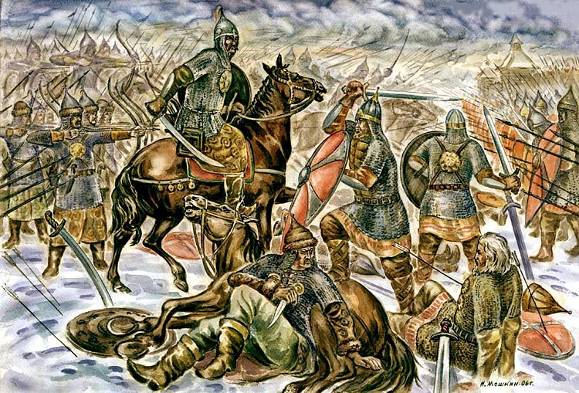 После опустошения города воины Батыя захватили почти всё Владимиро-Суздальское княжество. 
В марте 1238г.-сражение на р. Сить. ( Юрий Всеволодович)
28.04.2017
17
Ответим на вопросы:
Назовите  города Владимиро-Суздальского княжества, захваченные монголами 
Какое вооружение использовали монголы при штурме городов?
Какой владимирский князь  попытался объединить силы и разгромить противника? Каковы итоги сражения?
28.04.2017
18
28.04.2017
19
Поход на Новгород
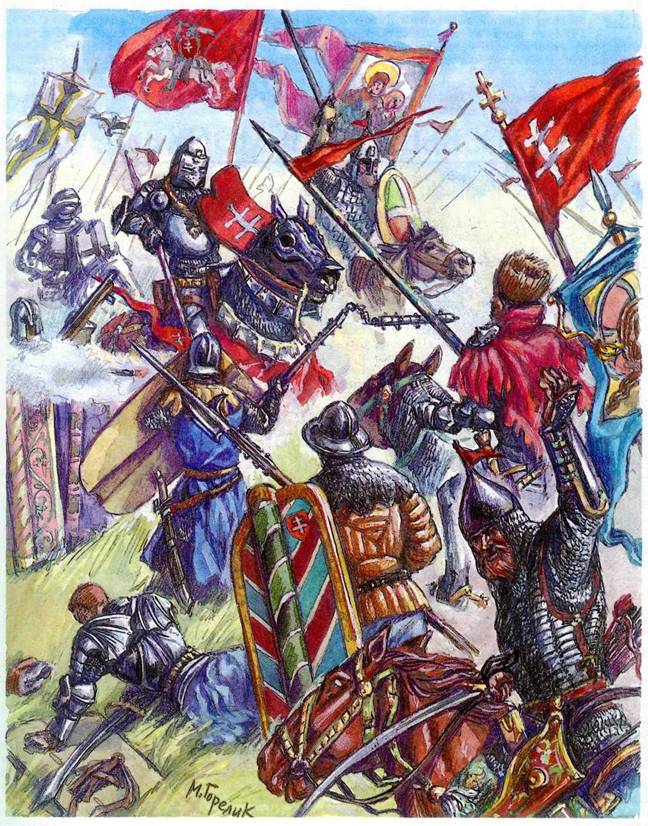 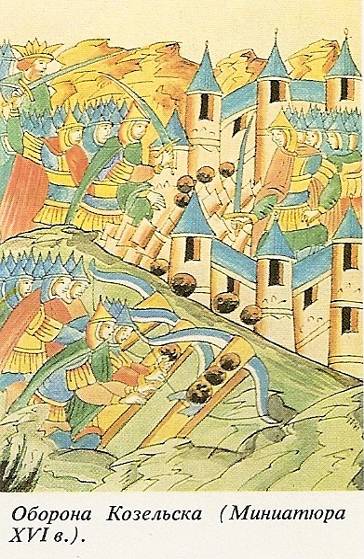 20
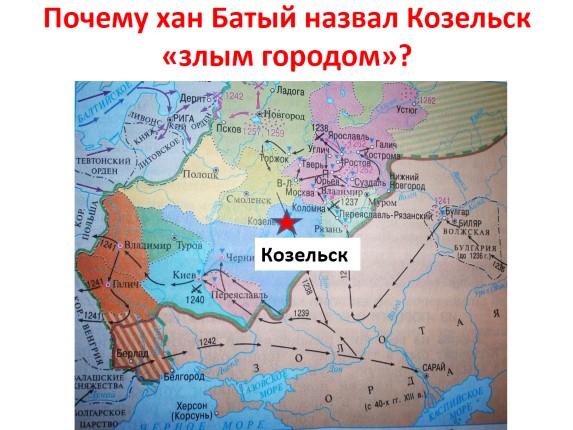 28.04.2017
21
Ответим на вопросы:
Какому городу удалось избежать участи многих русских городов?
Почему монголы решили повернуть «морды коней на юг»?
28.04.2017
22
Цель: завоевание южных русских земель и Западной Европы
Завещание Чингисхана: покорить все страны до  «последнего моря»
28.04.2017
23
28.04.2017
24
В 1241г.- разгромили Венгрию, Чехию, Польшу.
В 1242г.- Хорватию

В 1242г. Батый возвращается в степи, на Волгу.
Западный поход завершился.
28.04.2017
25
Итоги монгольского завоевания
Резко сократилось население Руси.
Много народу было убито и угнано в рабство.
Разрушено 30 городов (из 74)
Гибель городских ремесленников привела к утере профессий и ремесел.
Большая часть русских земель оказалась полностью опустошенной и попала в зависимость от иноземной власти
28.04.2017
26
Представьте, что вы получили информацию о борьбе русских княжеств с монголами. Но часть данных была утеряна. Попробуем восстановить.Заполните таблицу.
28.04.2017
А
27
Проверим насколько хорошо вы усвоили материал:
Почему монголам не удалось выполнить завещание Чингисхана?
Как вы понимаете смысл слов А. С. Пушкина, который писал о том, что Европа спасена «растерзанной и издыхающей  Русью»?
28.04.2017
28
Отвечаем на проблемный вопрос
Почему Батыю удалось завоевать большую часть русских земель?
28.04.2017
29
Синквейн
Нерифмованное стихотворение из 5 строк
Правила написания синквейна:
1строка-одно существительное (словосочетание), выражающее главную тему синквейна
2 строка- два прилагательных, выражающих главную мысль
3 строка- три глагола, описывающих действия в рамках темы .
4 строка- фраза, несущая определенный смысл
5 строка – заключение в форме существительного (личная ассоциация с первым словом 
Например: Синквейн на тему А. С. Пушкин
Пушкин
Умный, талантливый
Пишет, сочиняет , творит
Поэзия его пережила
Гений
28.04.2017
30
Домашнее задание:
$16, ответы на вопросы и задания.
Составить рассказ об одном эпизоде  борьбы русского народа с монголами 
      (на выбор)
28.04.2017
31